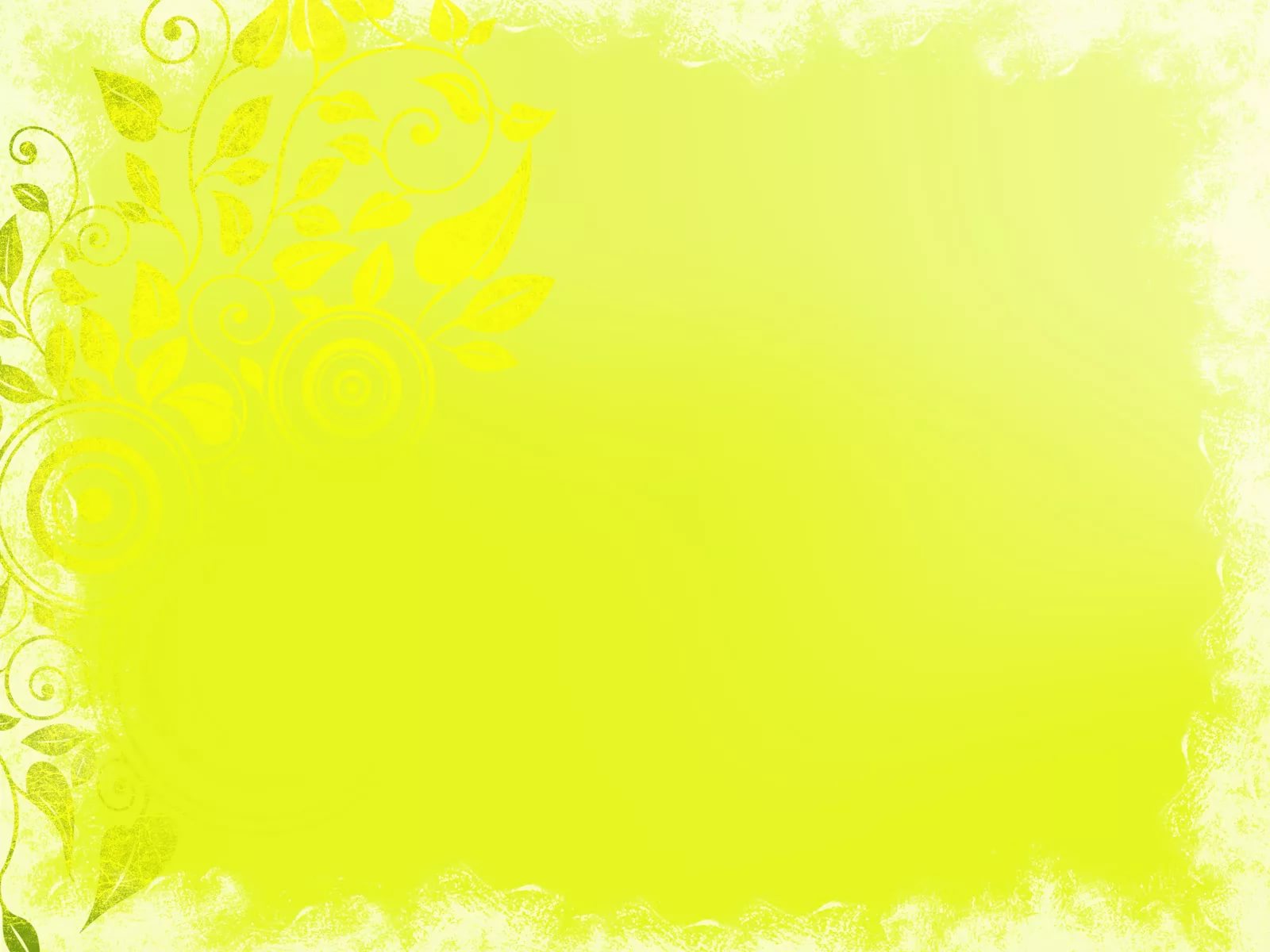 Муниципальное дошкольное образовательное учреждение  «Детский сад №27»
Группа №4
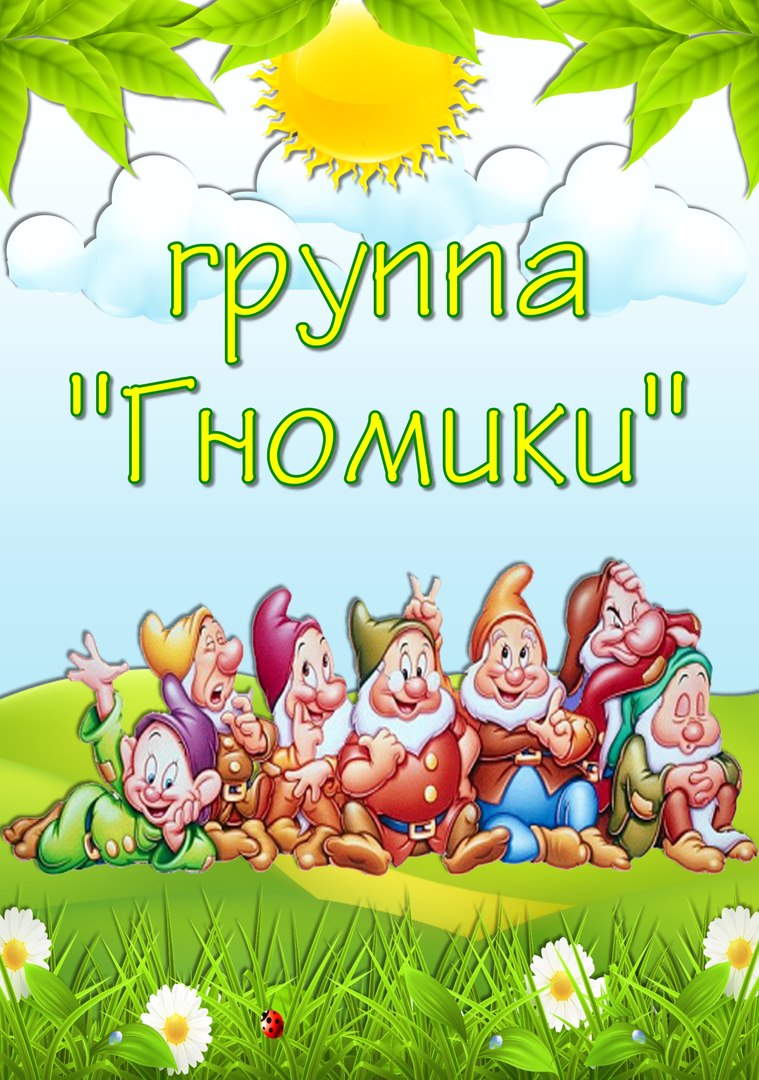 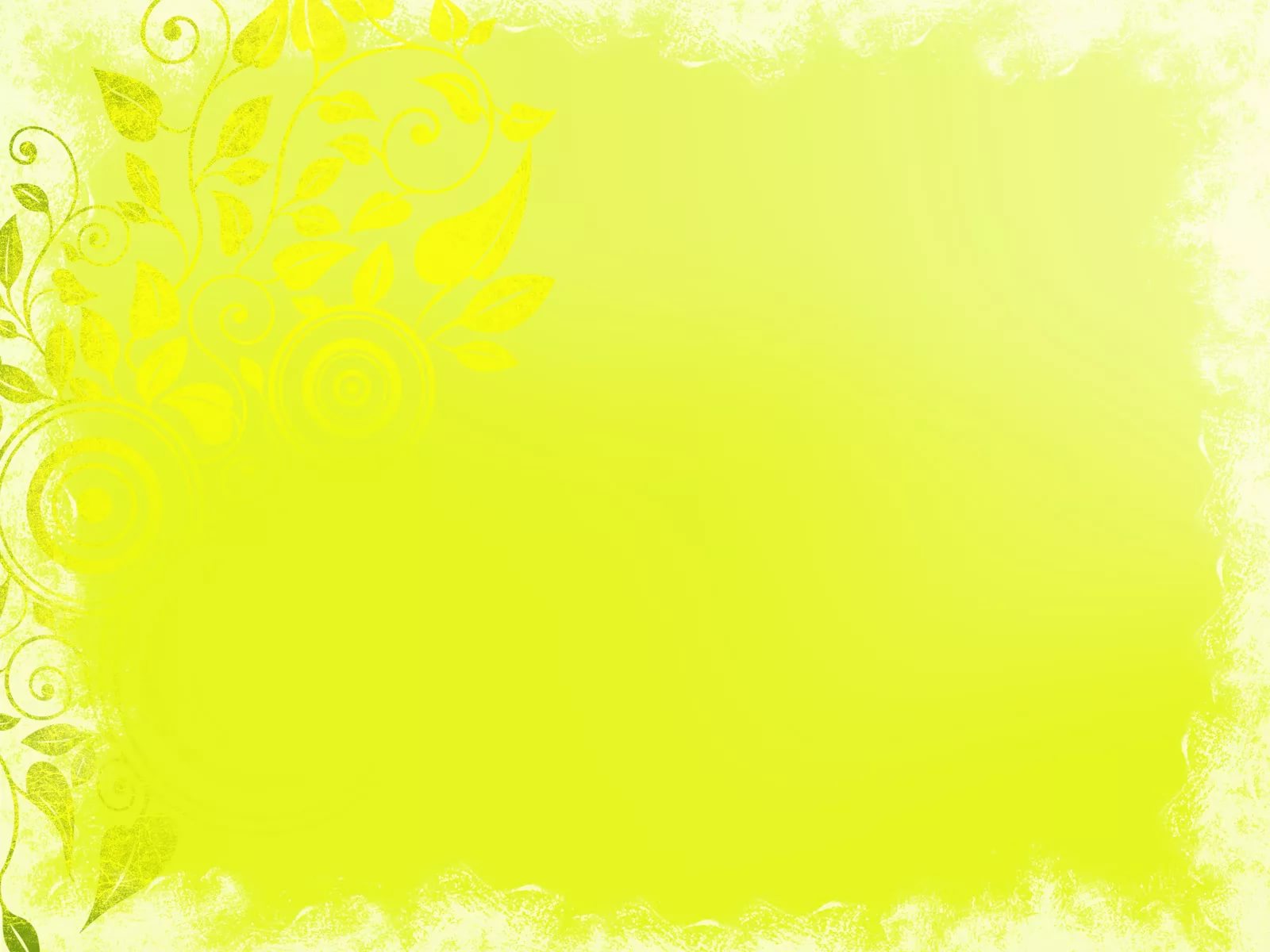 Наша группа для детей раннего возраста
Мы работаем по основной образовательной программе МДОУ  «Детский сад №27»
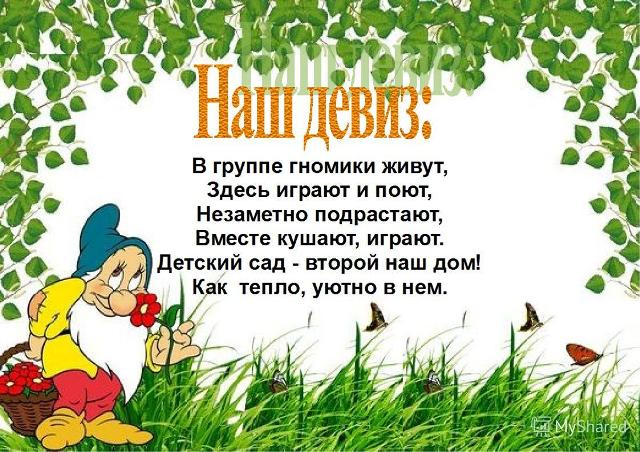 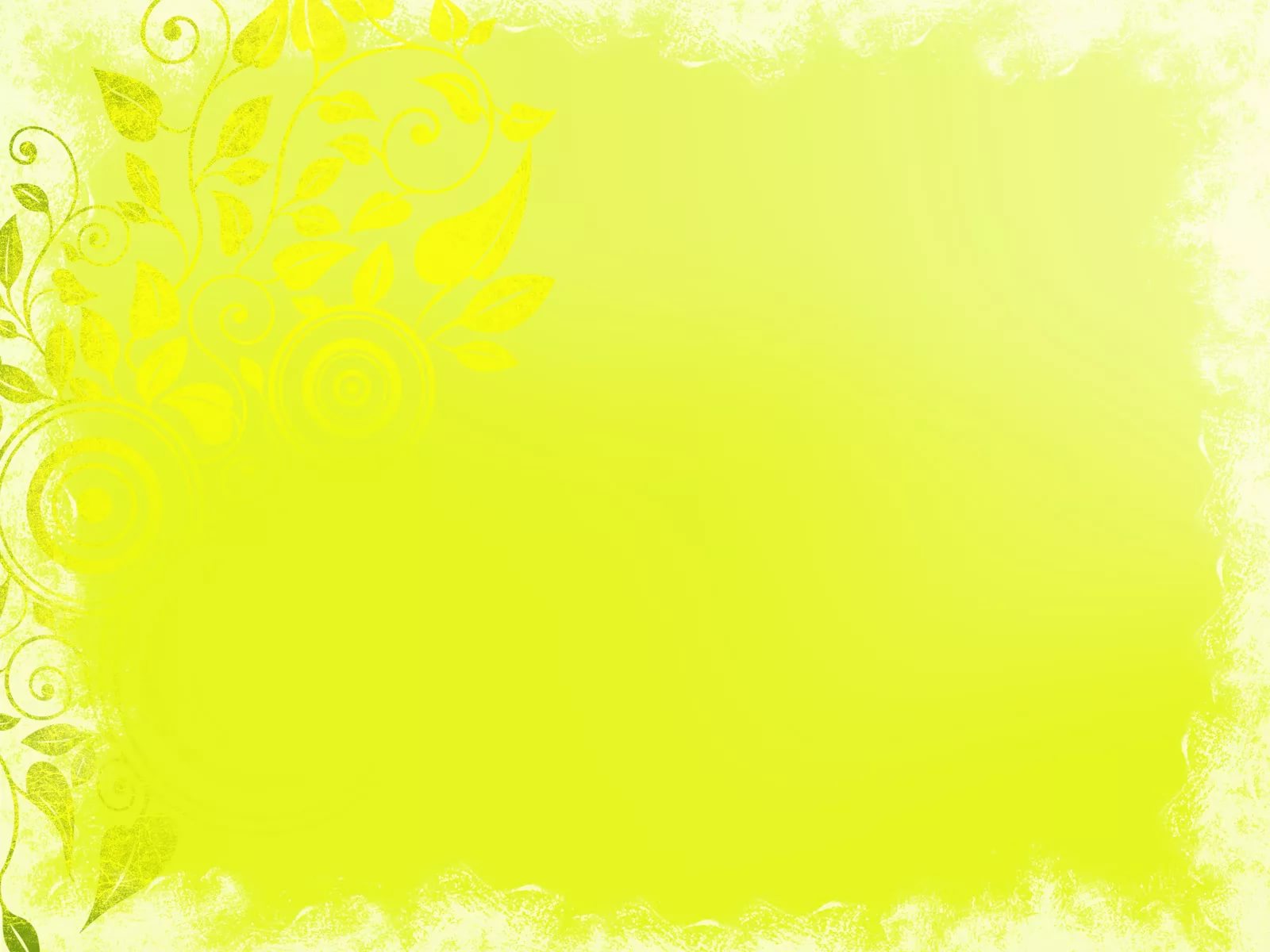 Усик  Екатерина 
Андреевна
Каштаева Ольга
Викторовна
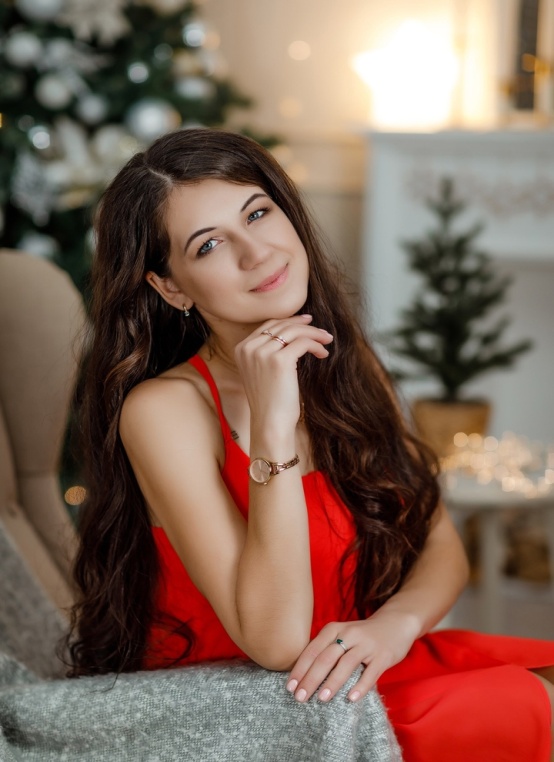 Яковенко Людмила 
Сергеевна
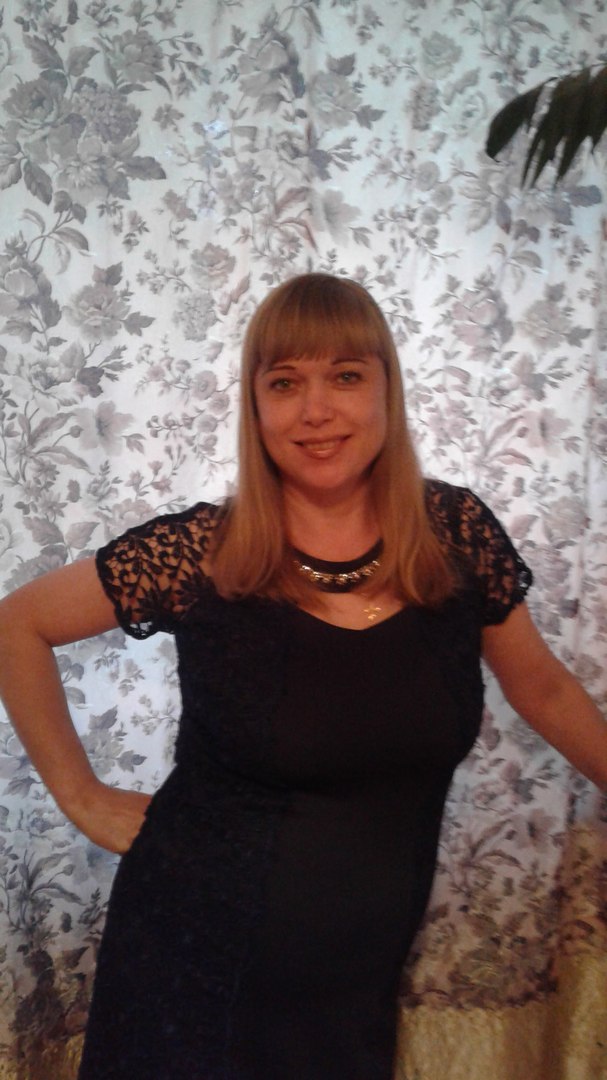 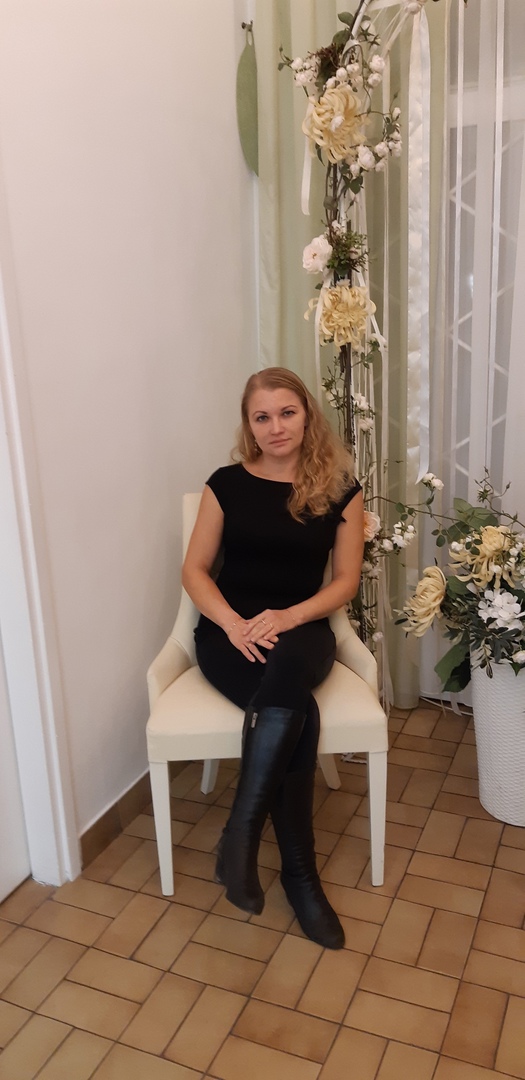 Воспитатель
Мл.воспитатель
Воспитатель
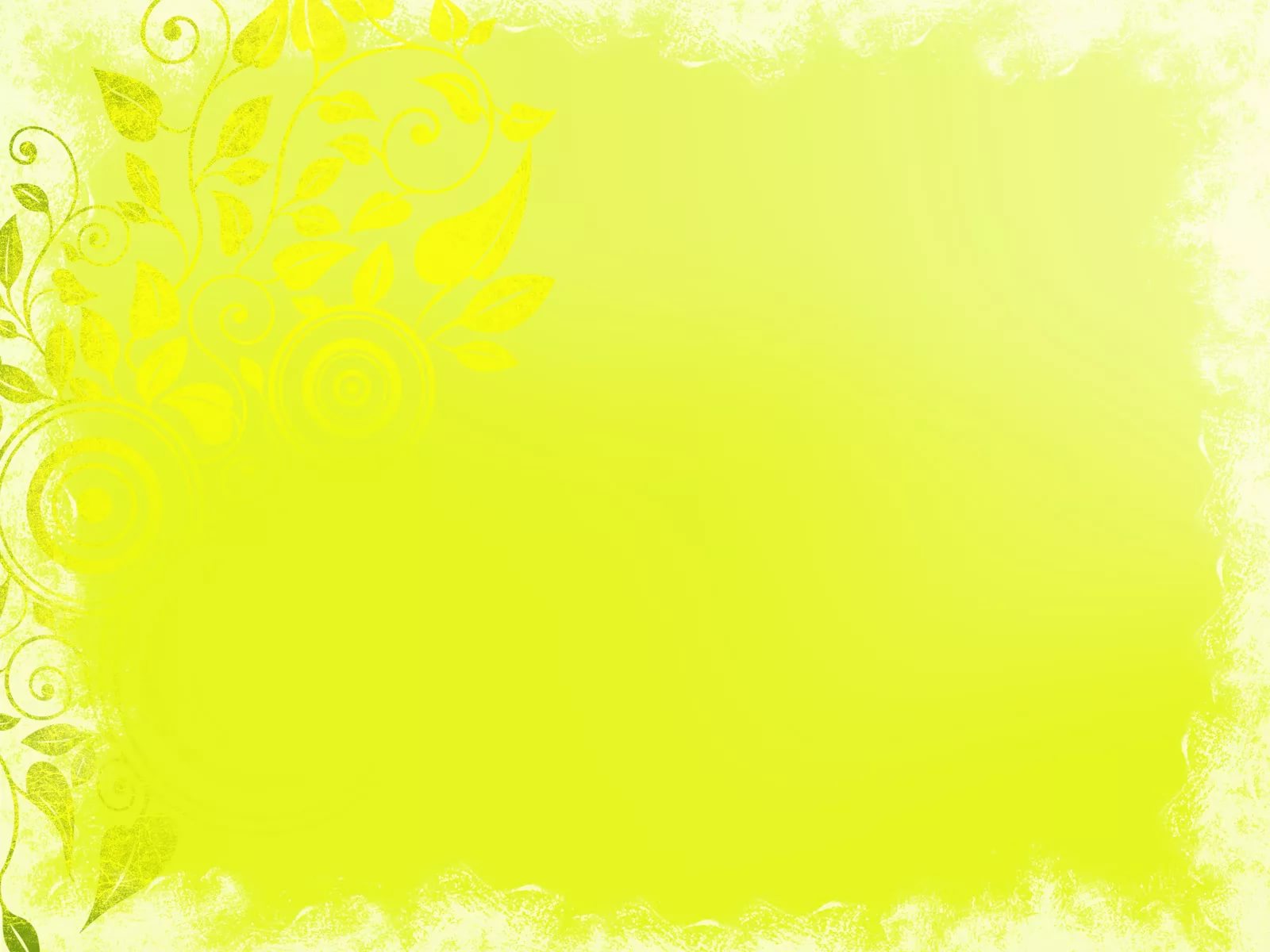 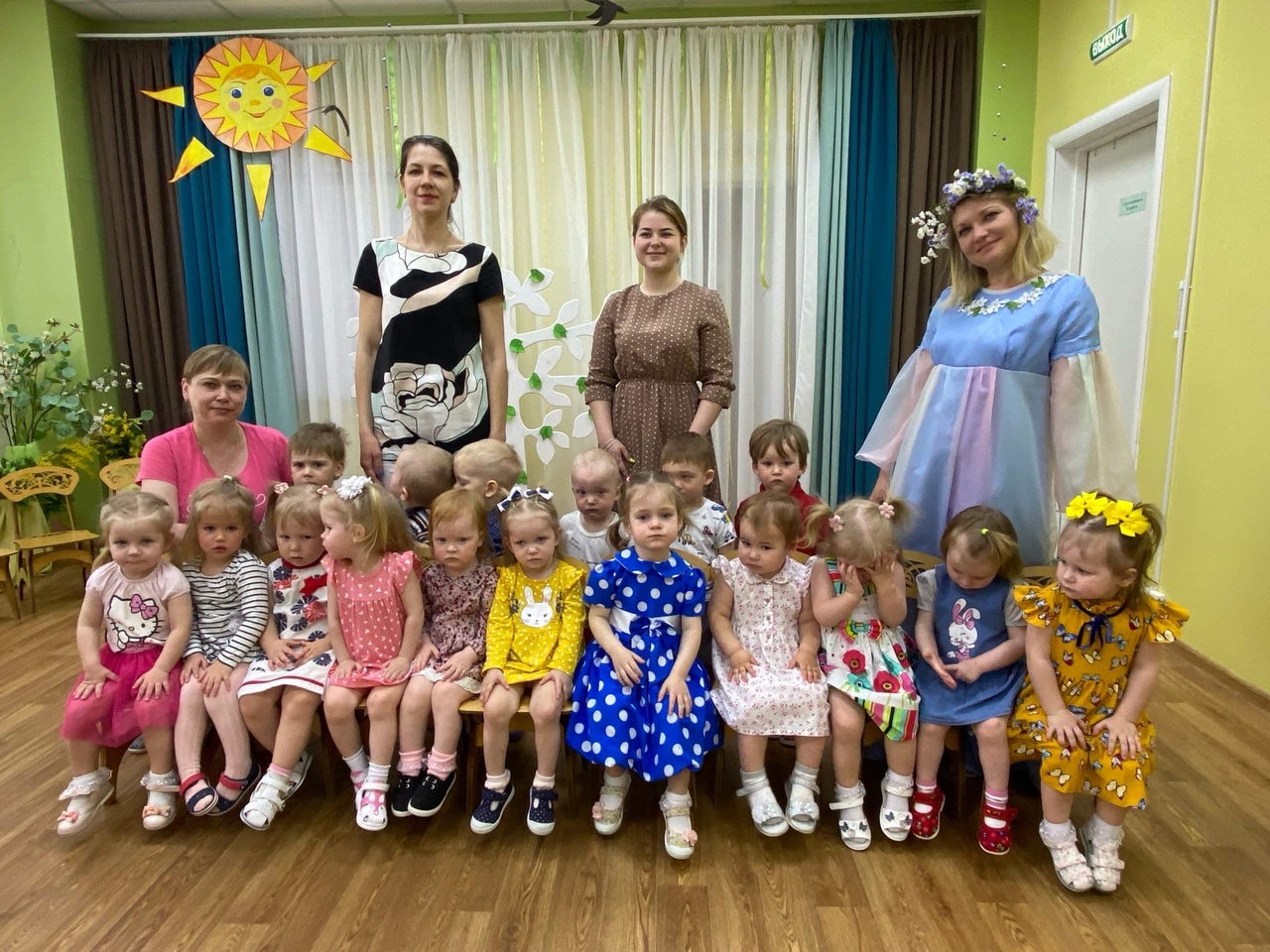 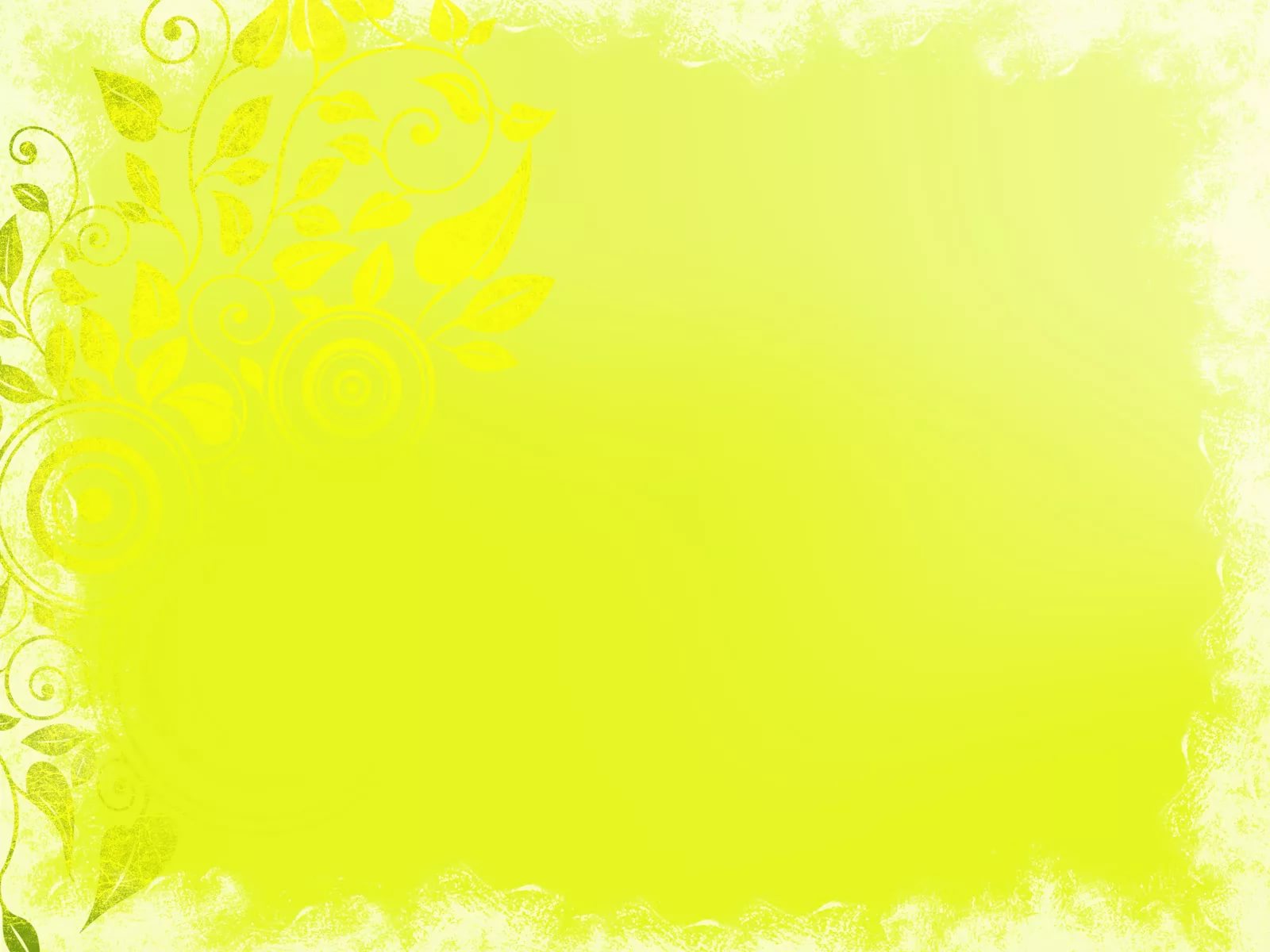 Яркие впечатления
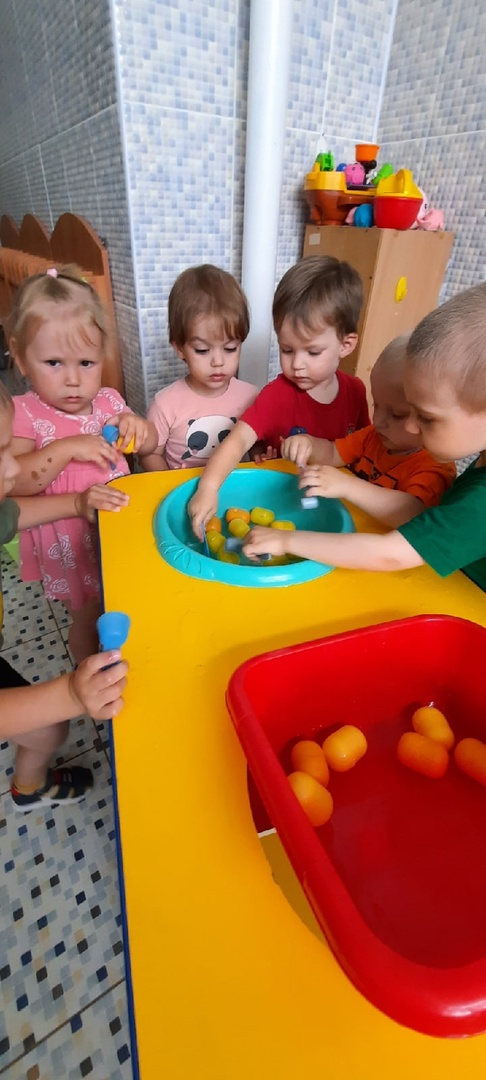 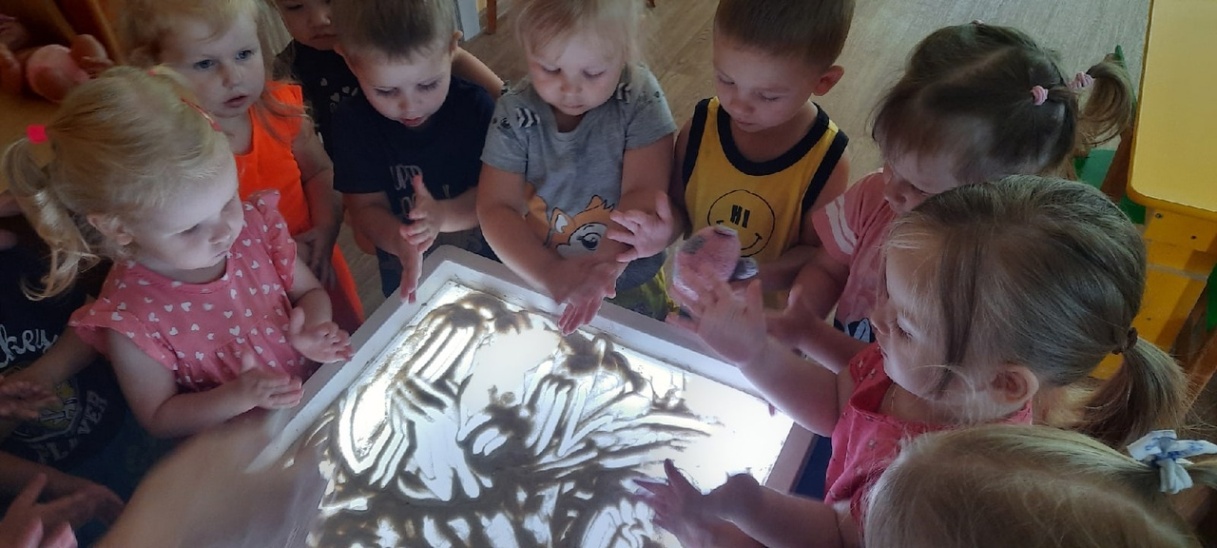 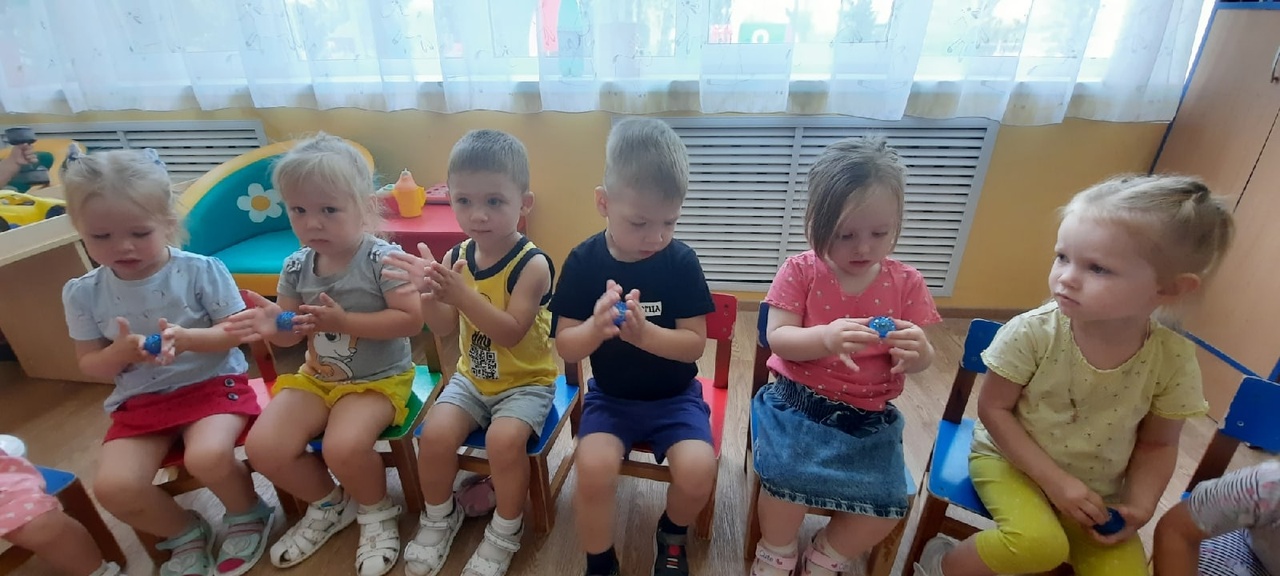 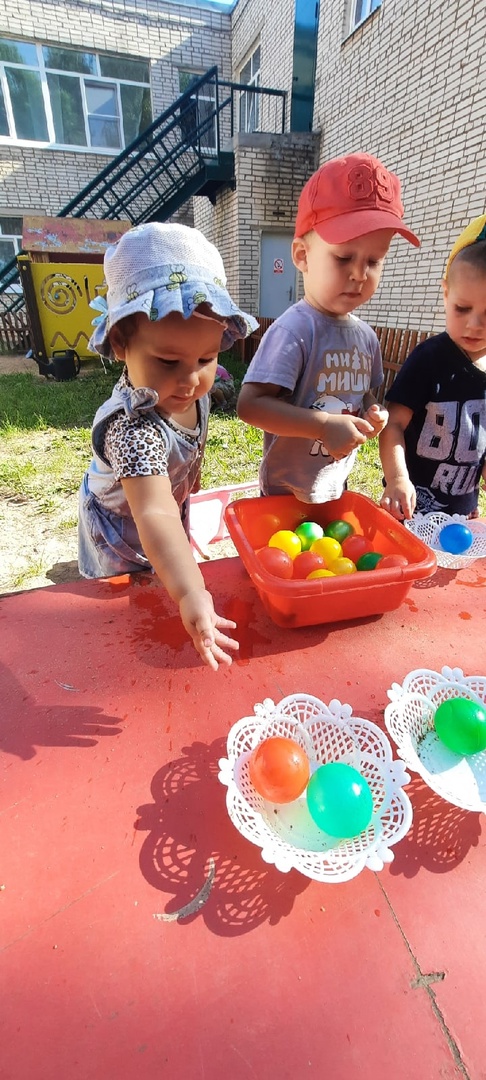 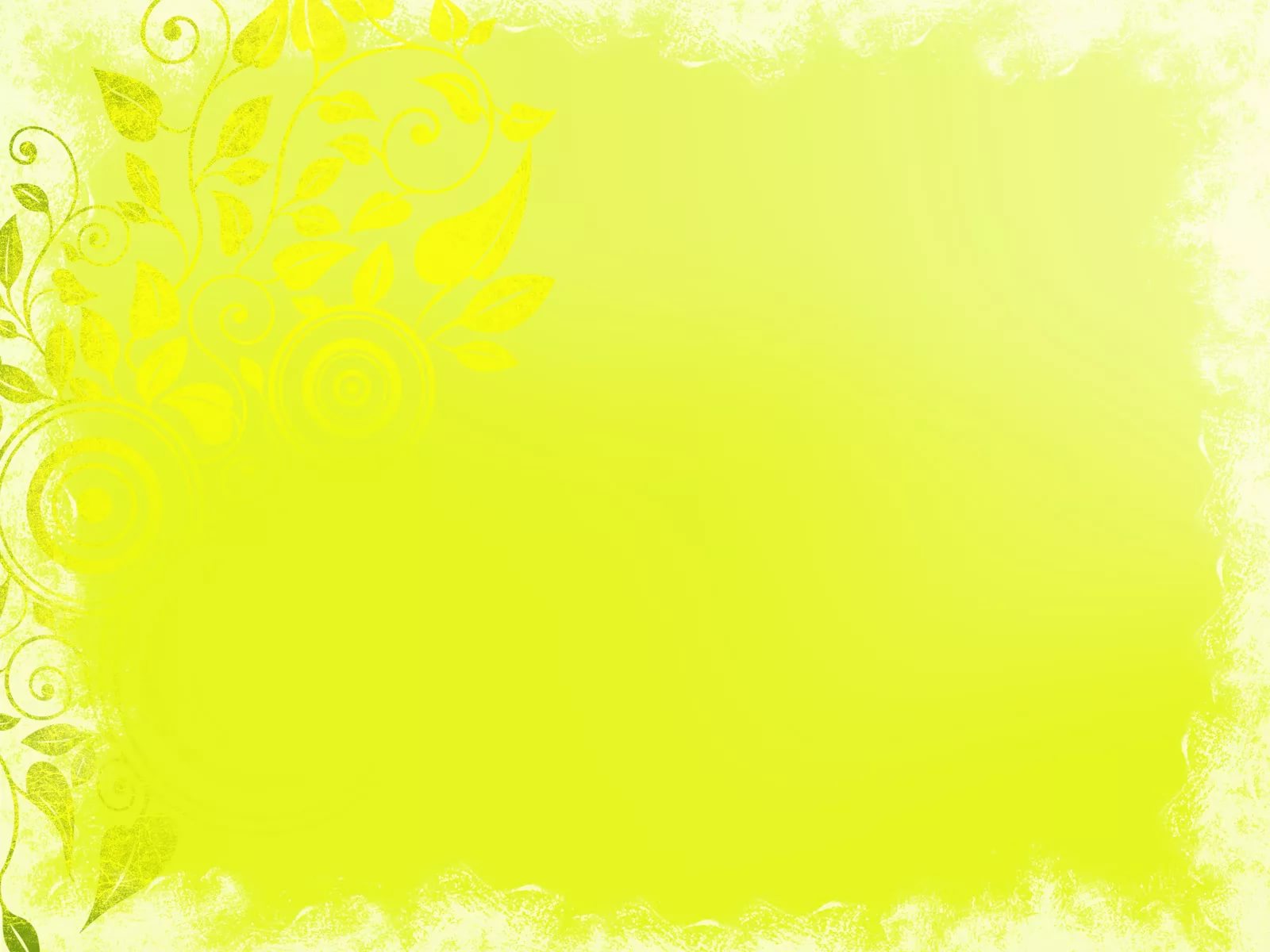 Веселая Прогулка
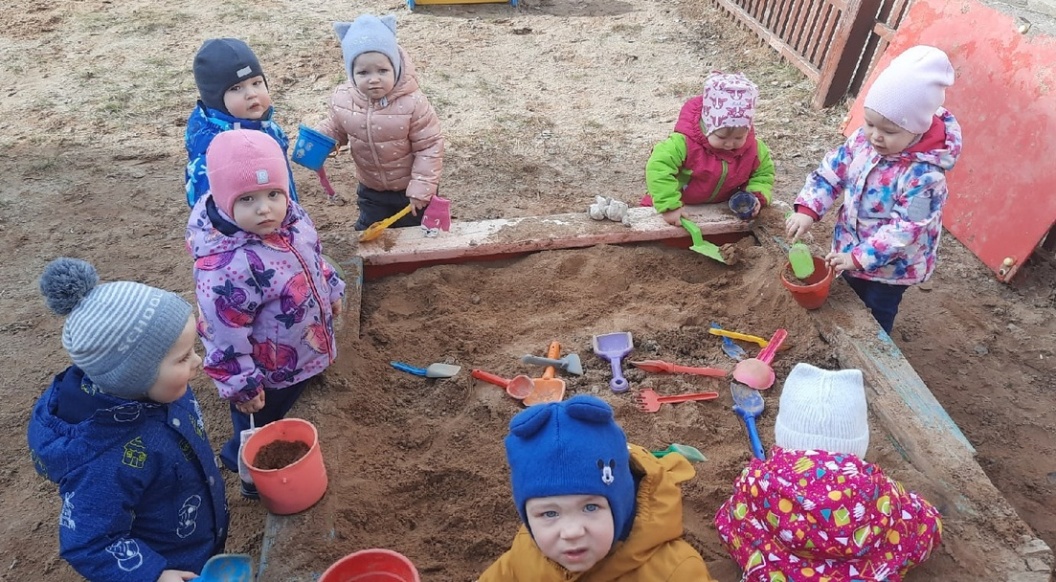 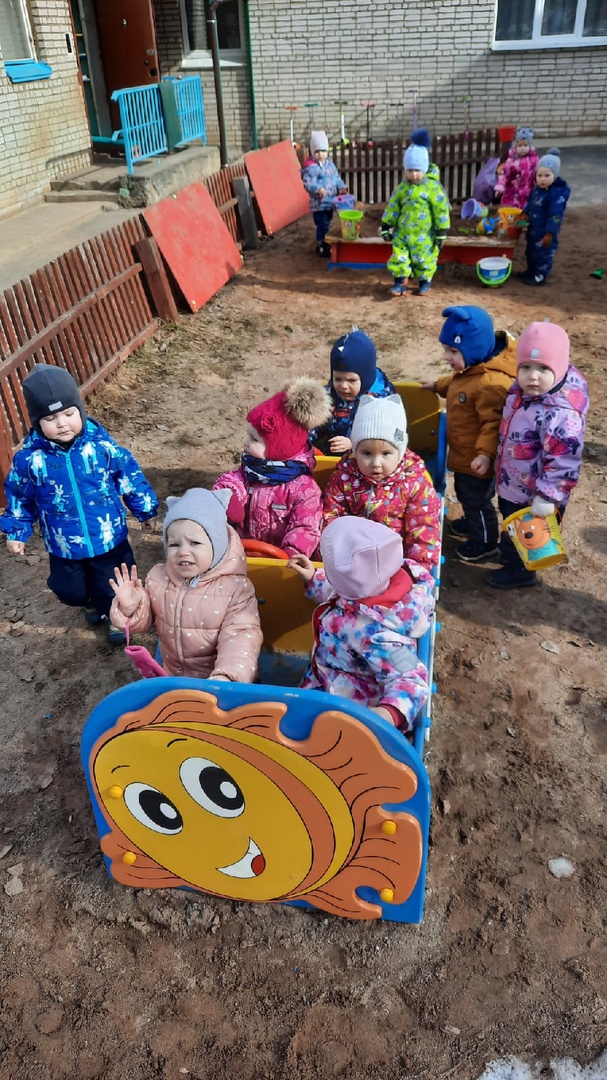 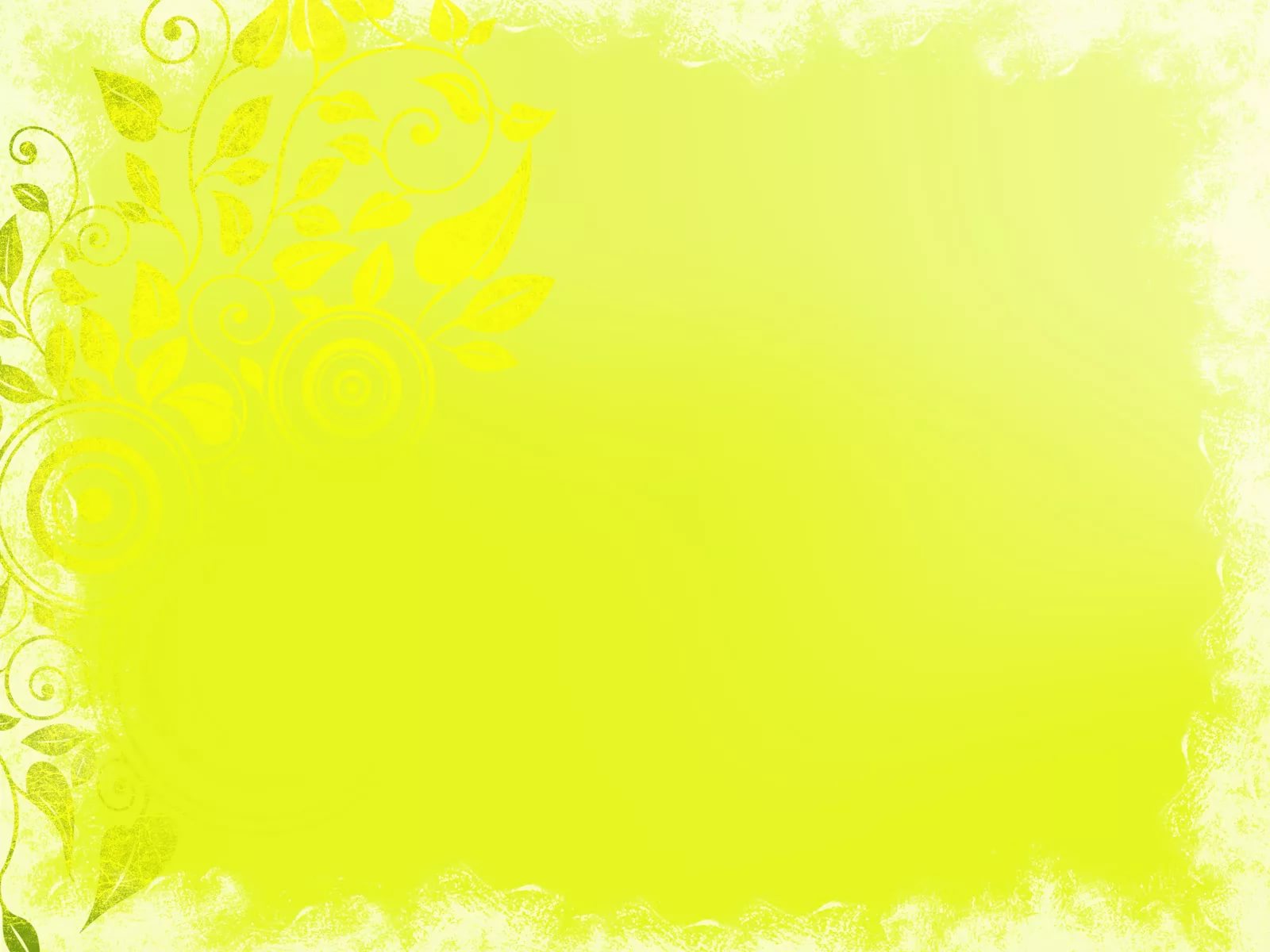 Цветочки для 
клумбы
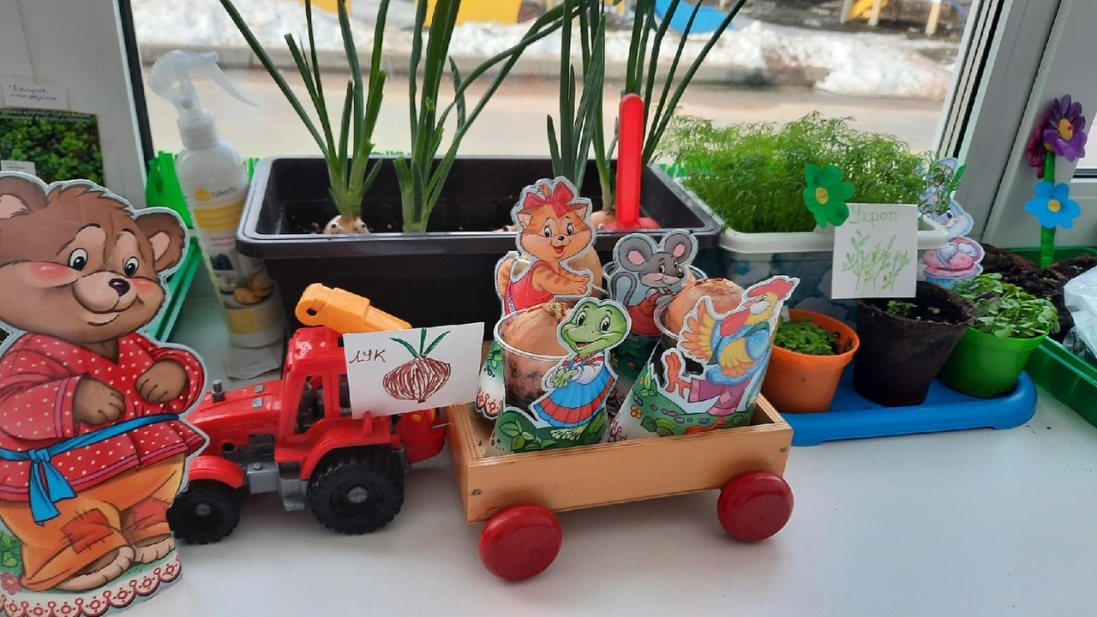 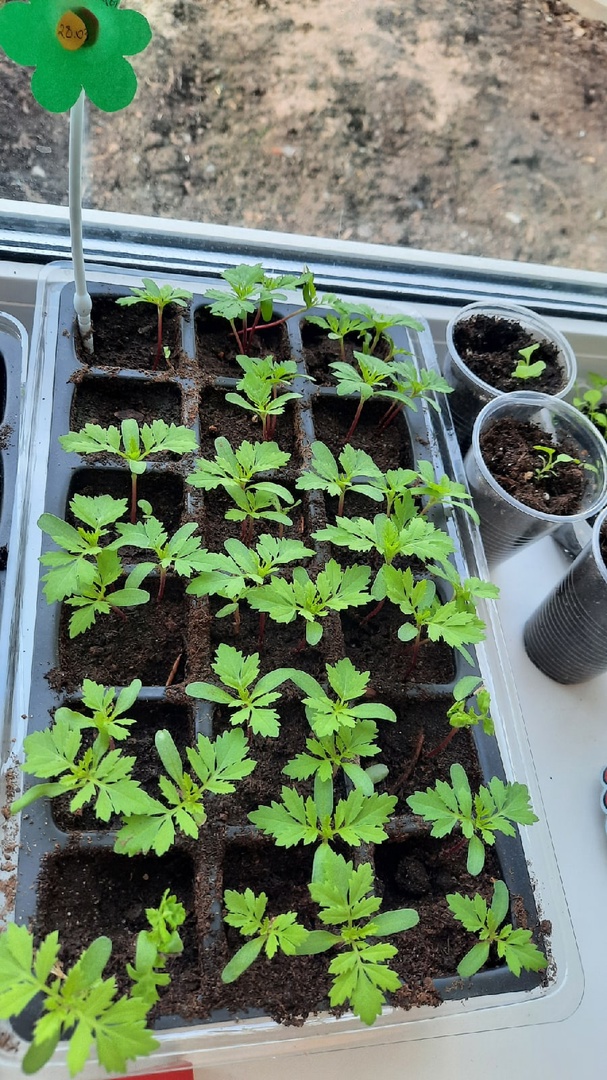 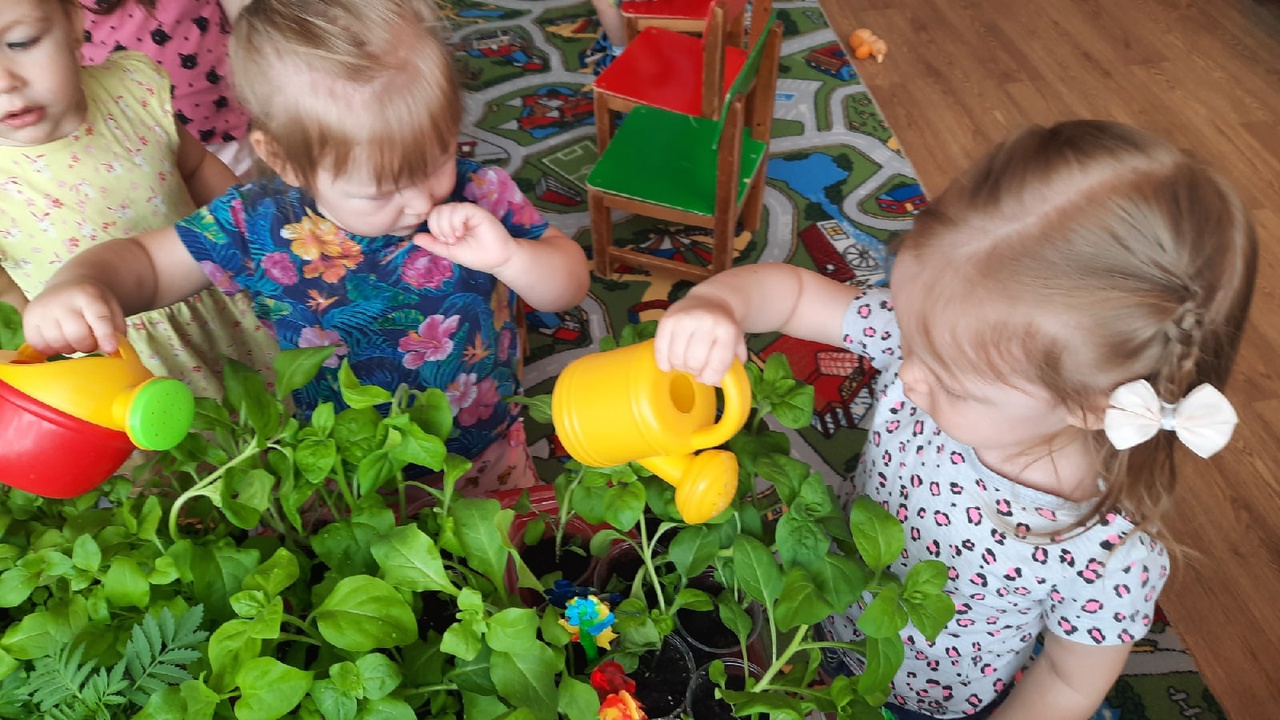 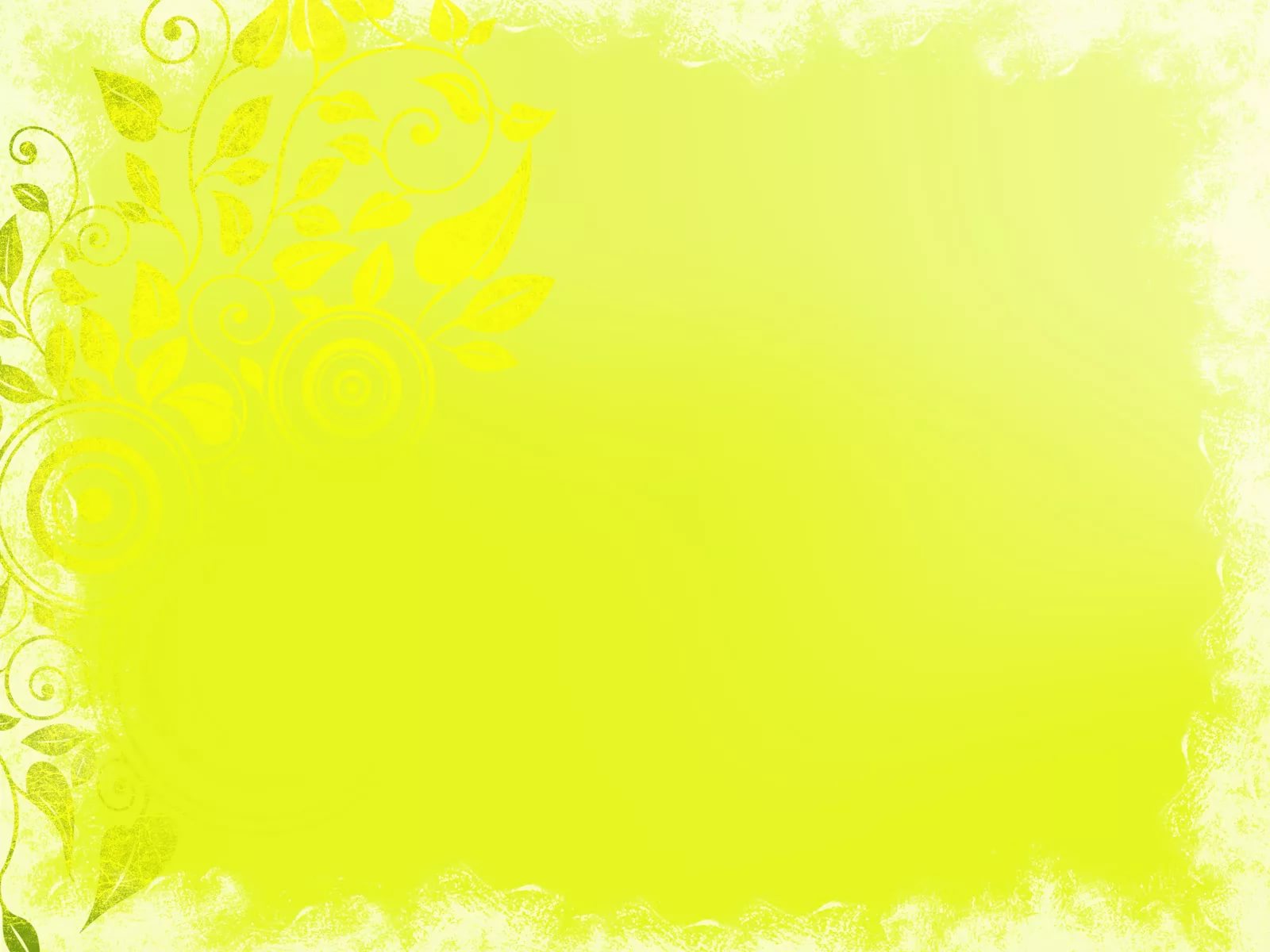 Вот и наша клумба
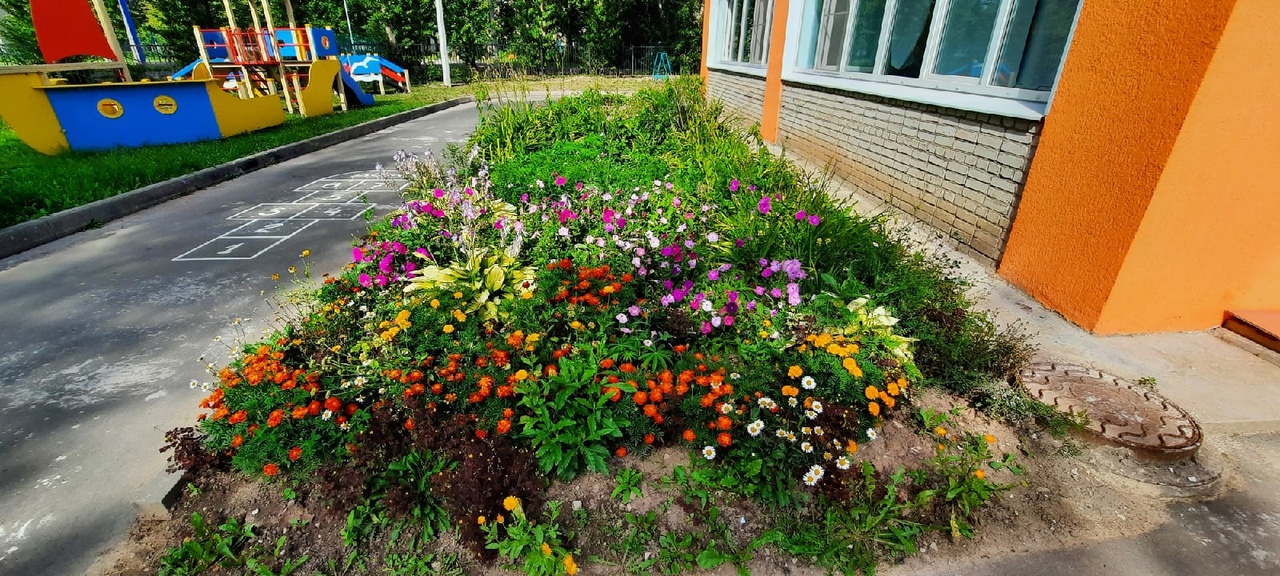 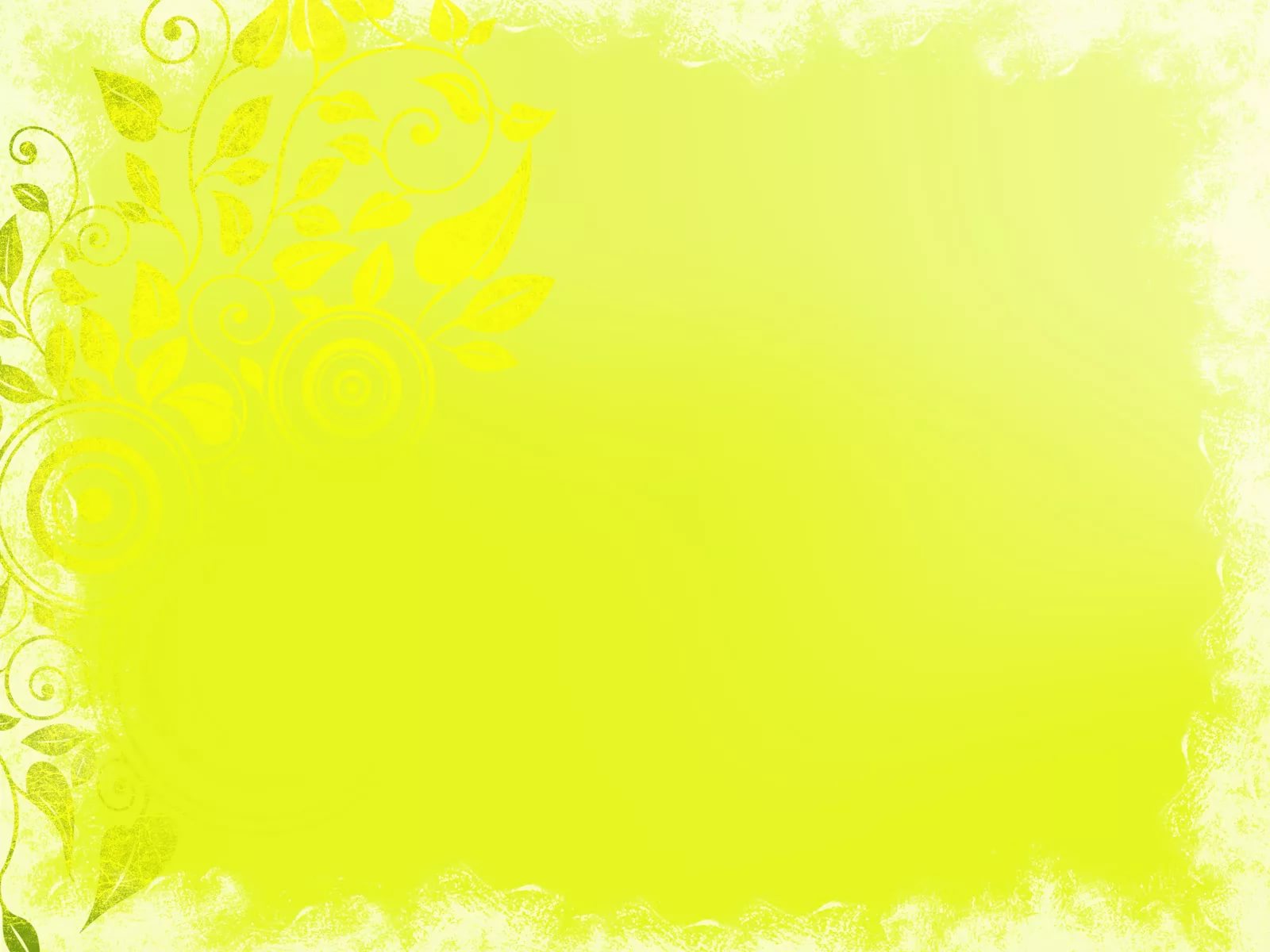 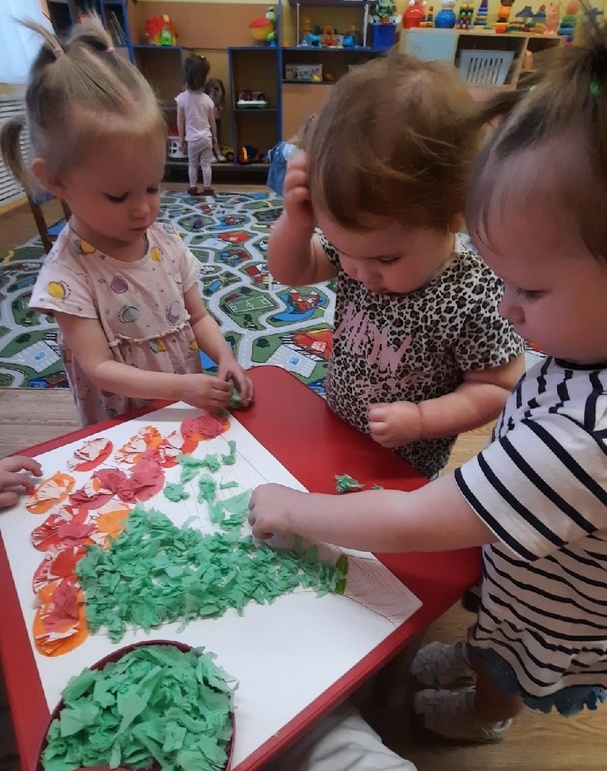 Наше творчество
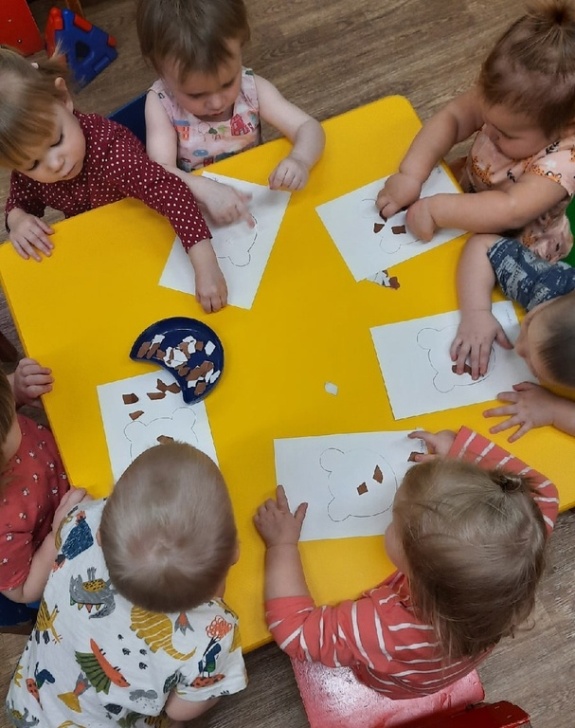 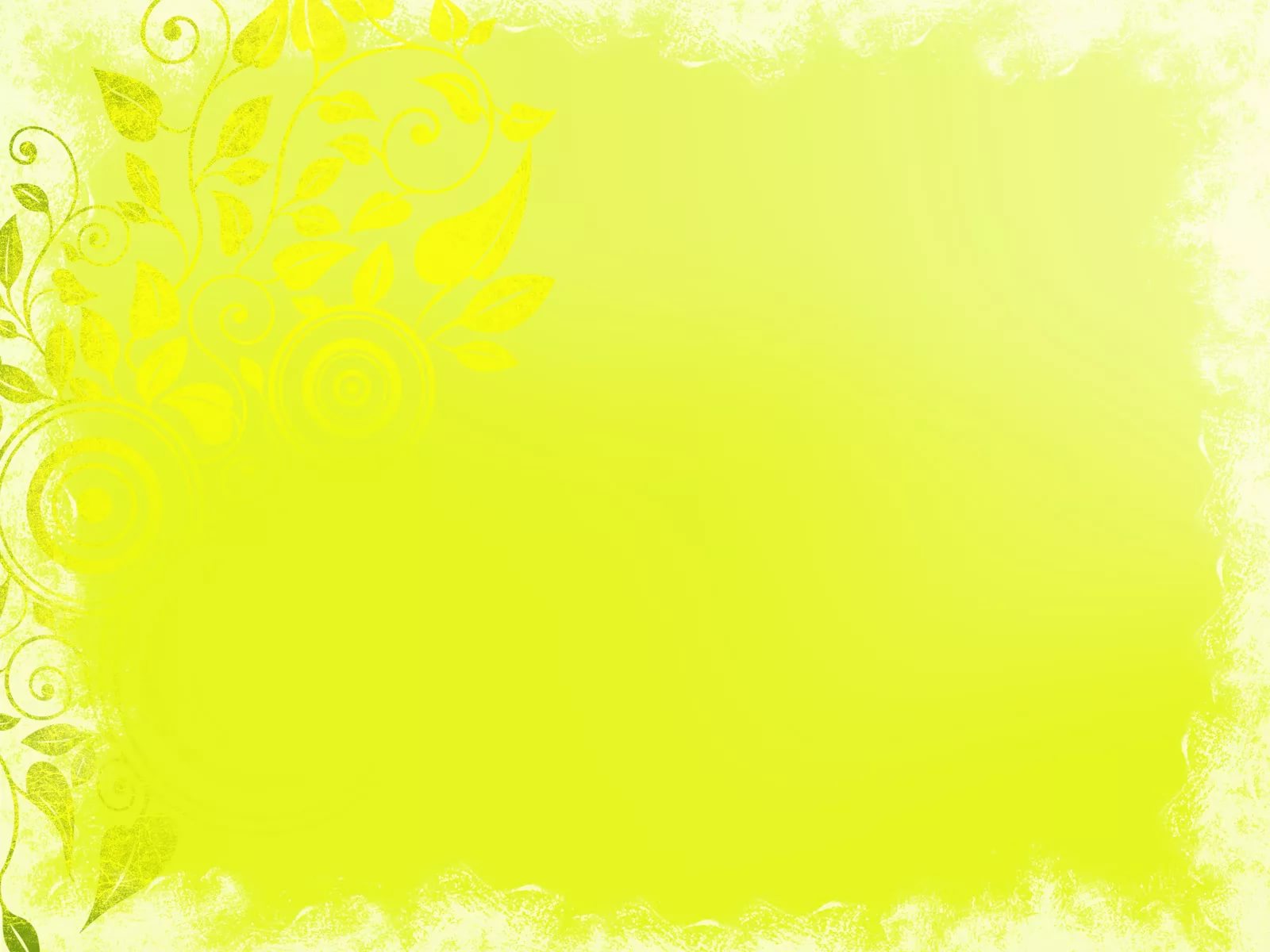 Наша любимая группа
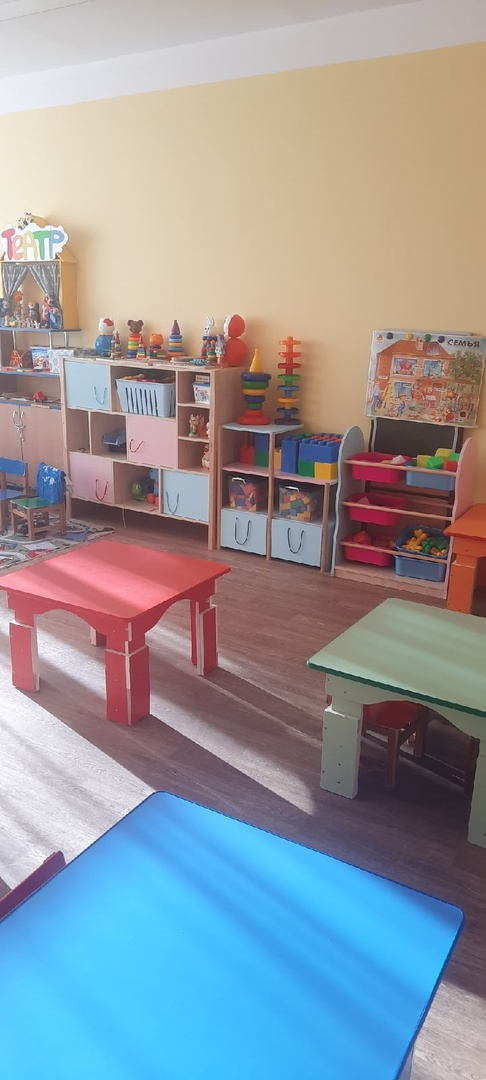 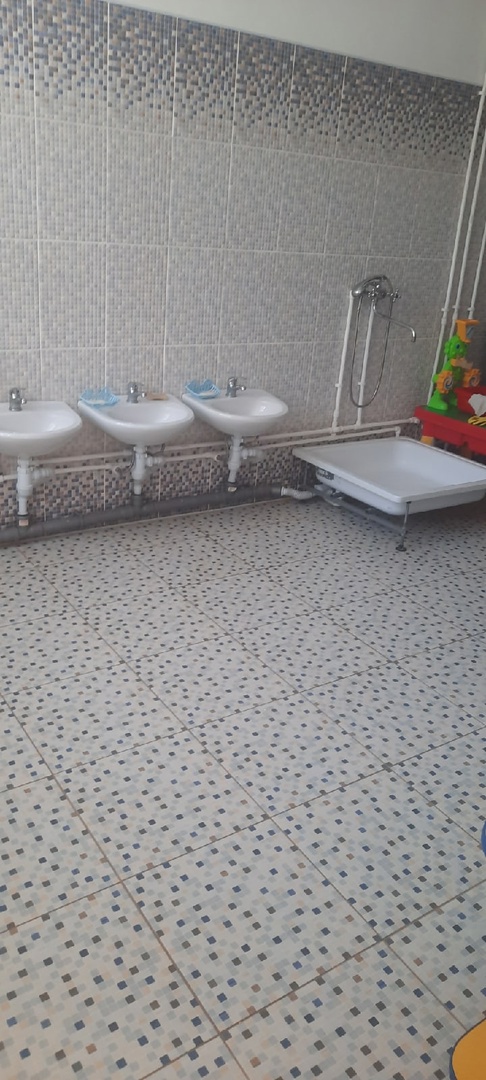 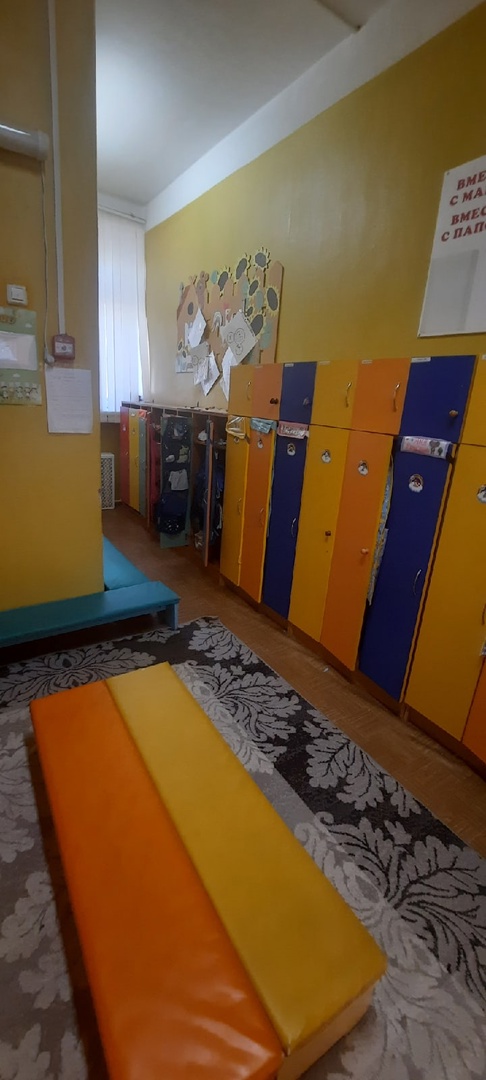